Provincias de España
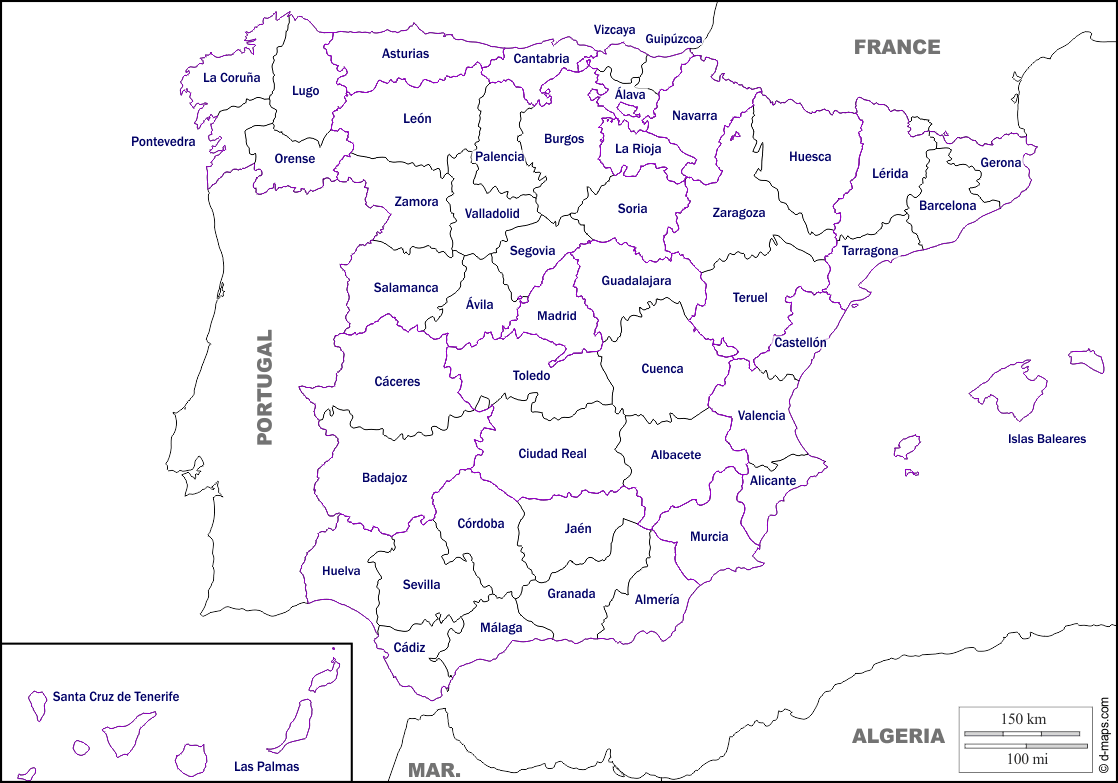 Lugo
Cantabria
Guipúzcoa
Vizcaya
A  Coruña
Asturias
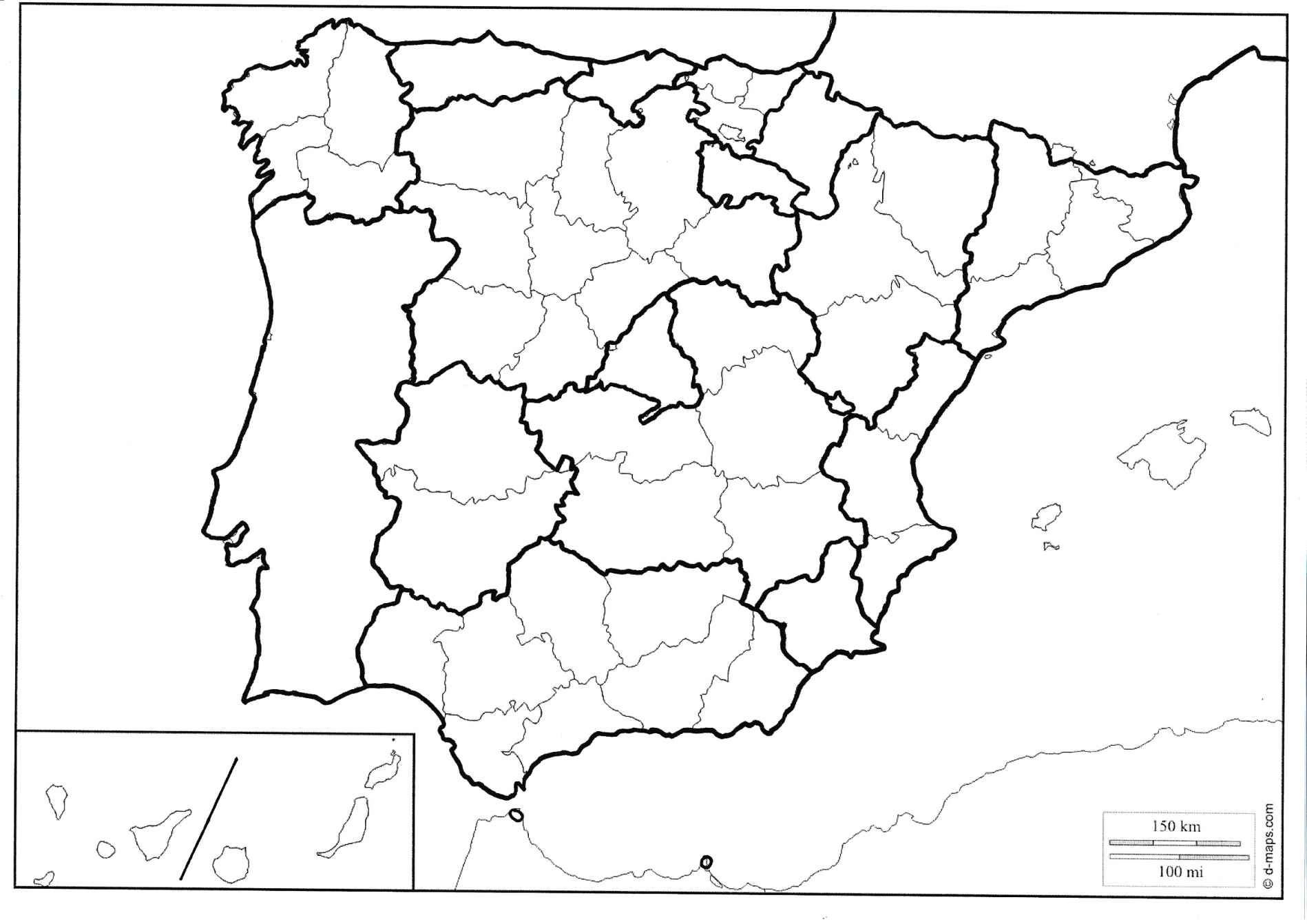 Álava
Pontevedra
Ourense
Navarra
La Rioja
Zaragoza
Huesca
Teruel
Girona
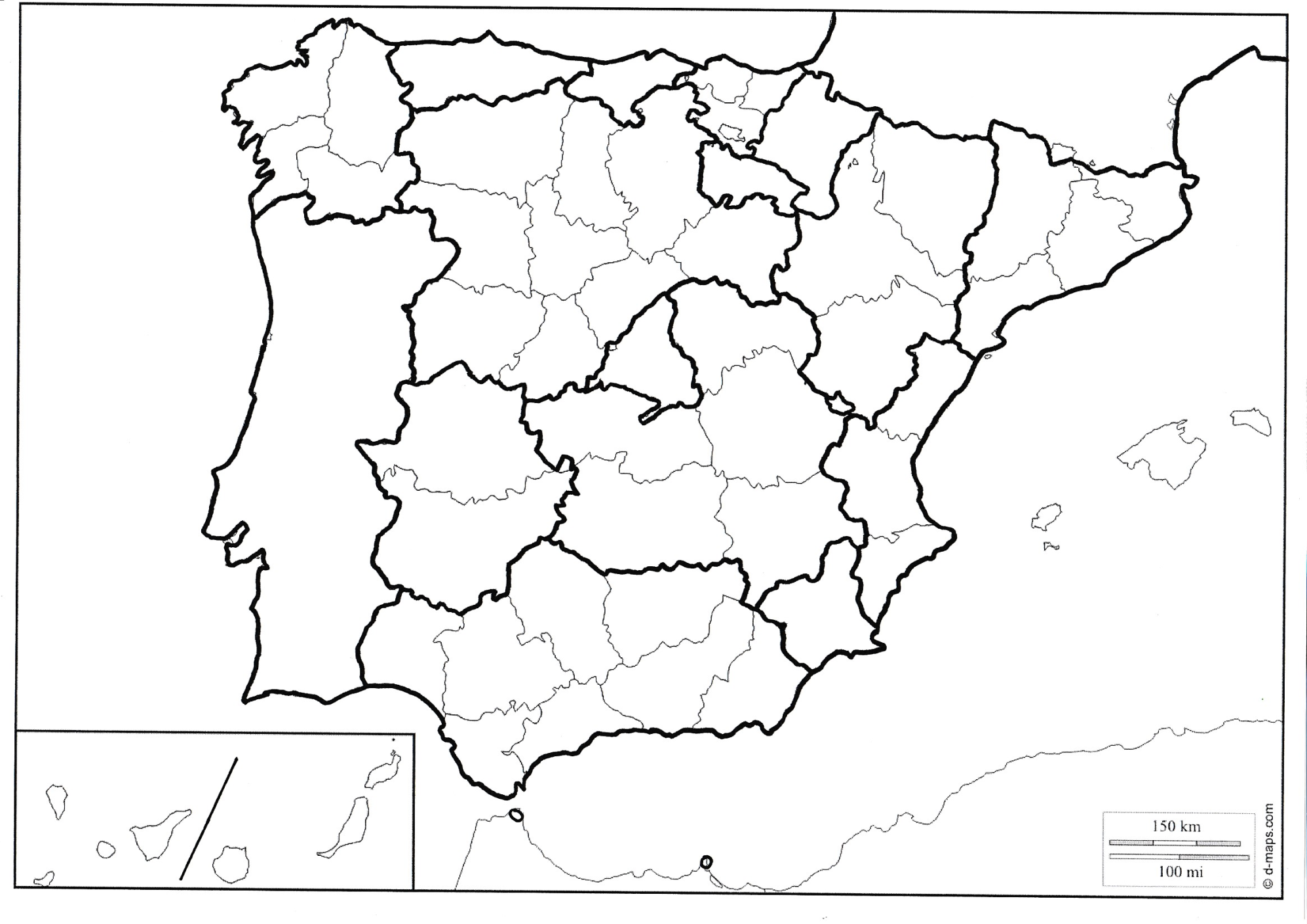 Lleida
Barcelona
Tarragona
Castellón
Valencia
Alicante
Murcia
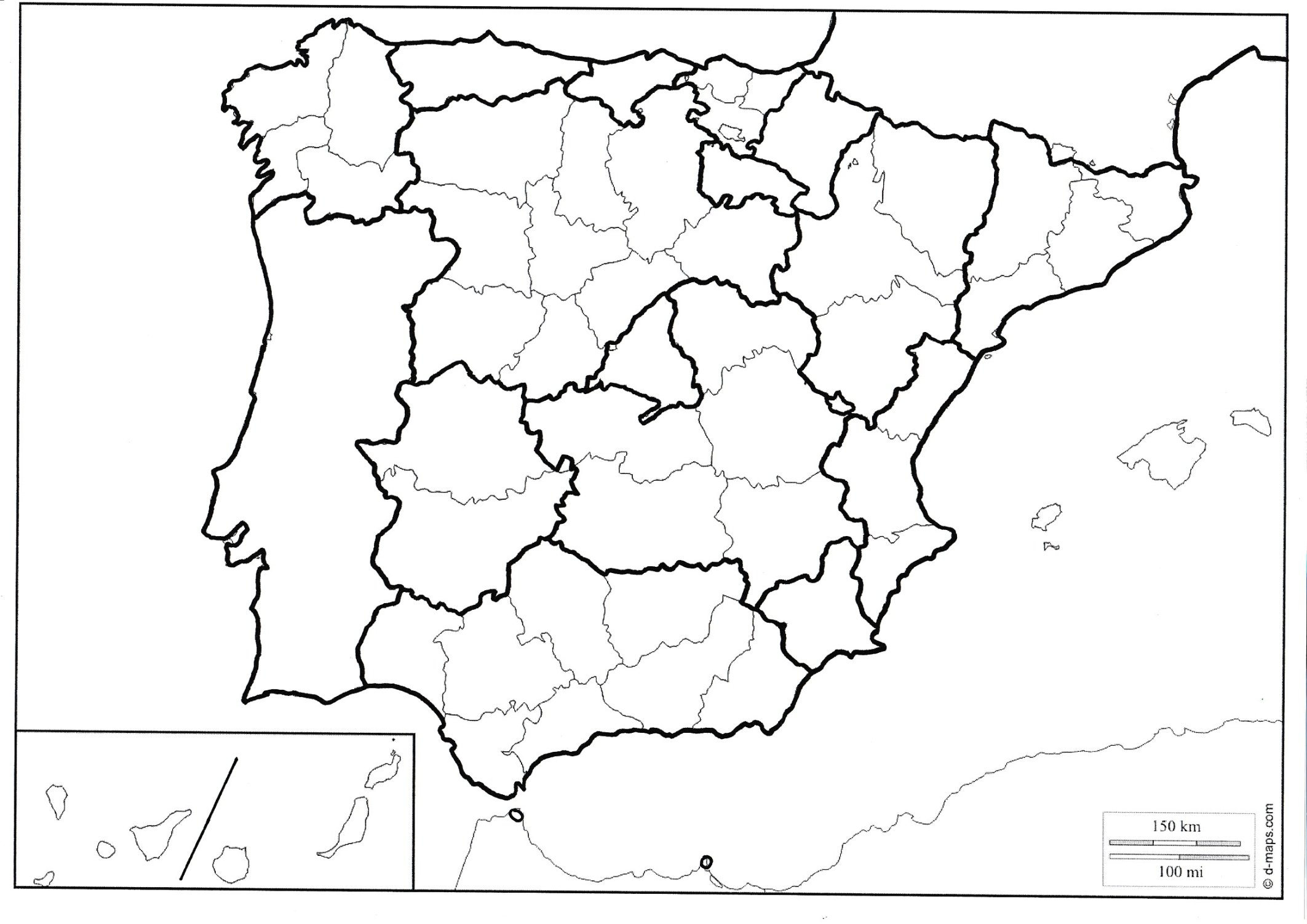 Córdoba
Baleares
Sevilla
Jaén
Huelva
Almería
Cádiz
Granada
Málaga
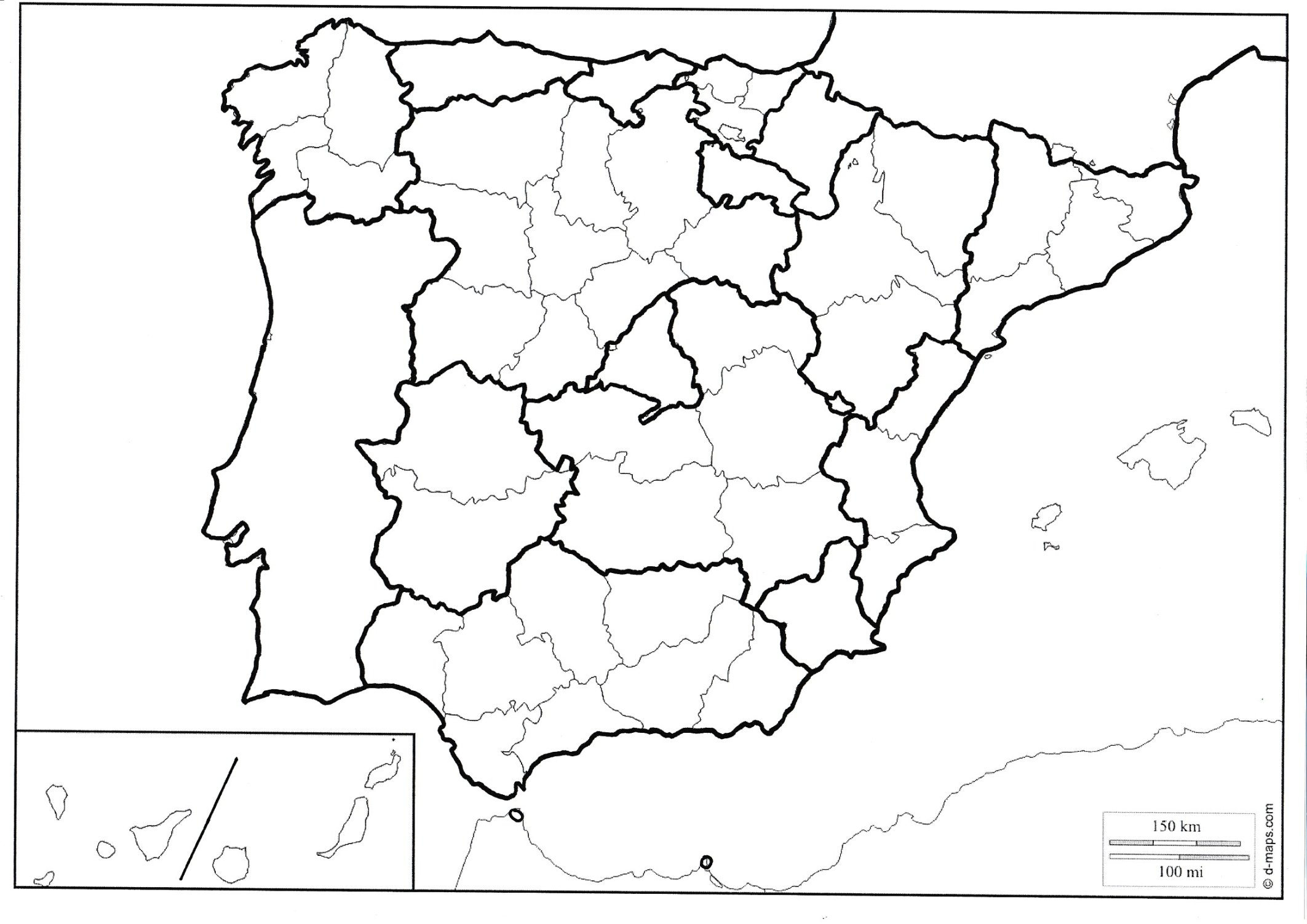 Guadalajara
Madrid
Cuenca
Cáceres
Albacete
Badajoz
Santa Cruz de Tenerife
Las Palmas
Toledo
Ciudad Real
Palencia
Valladolid
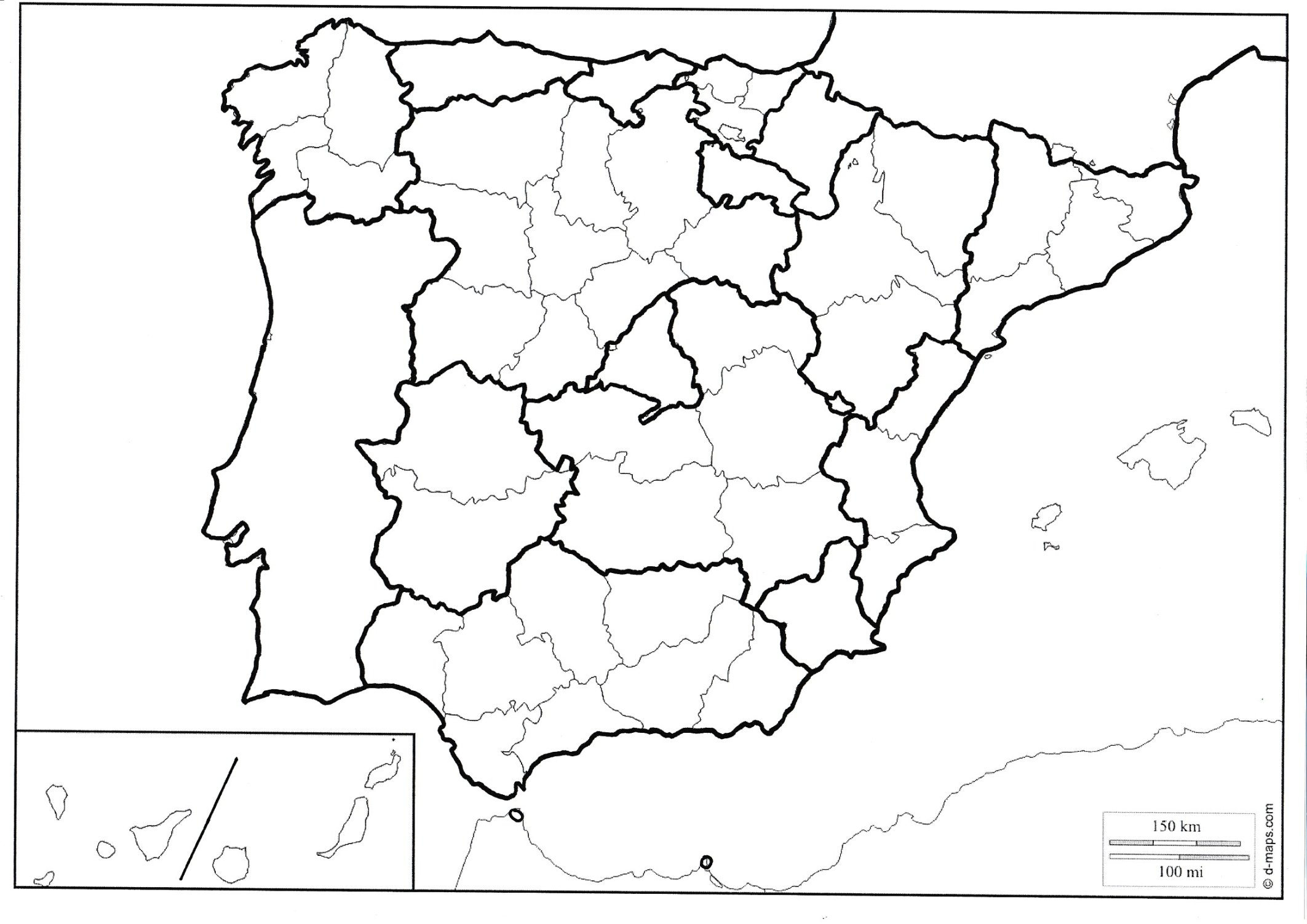 Burgos
León
Zamora
Soria
Salamanca
Segovia
Ávila